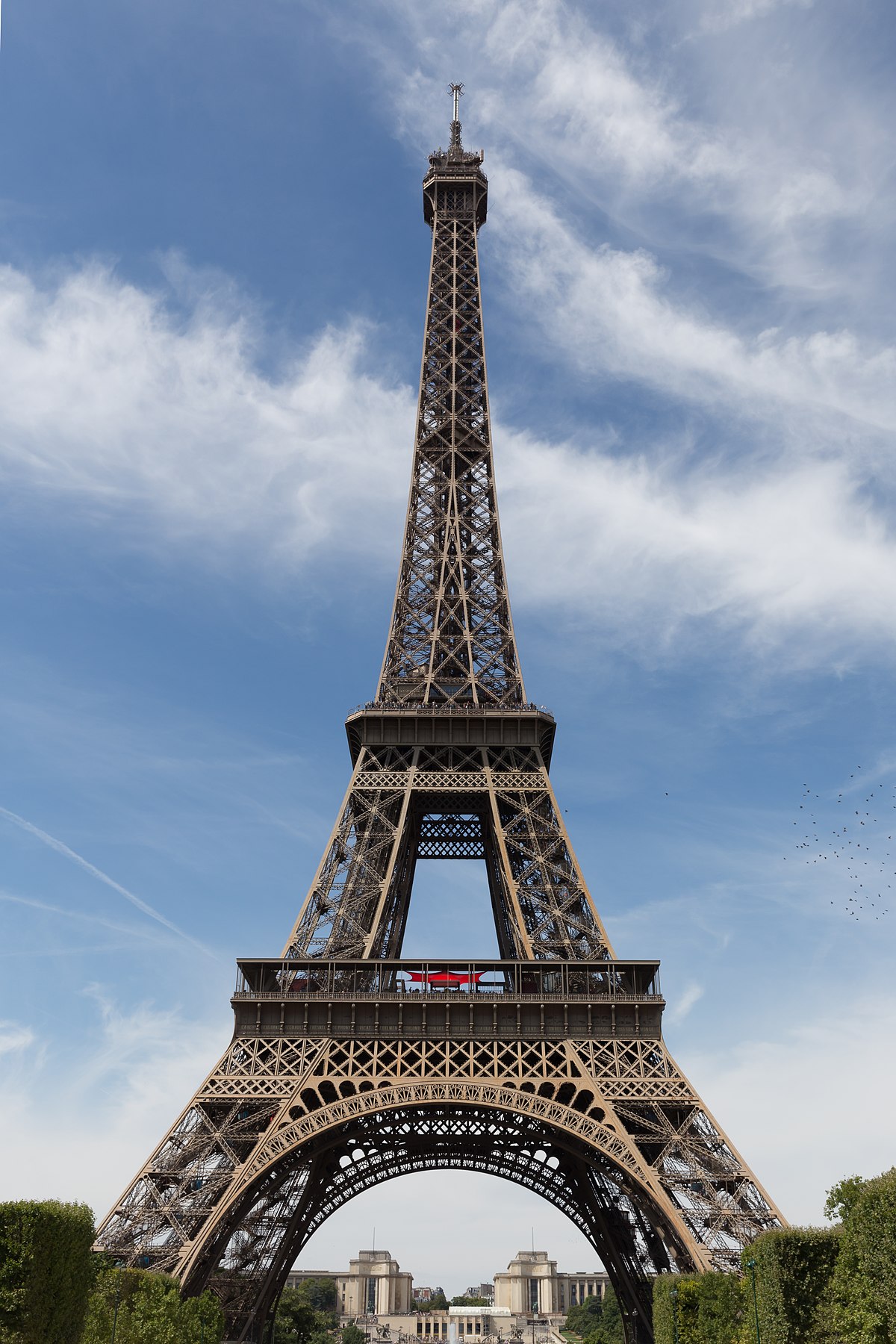 Niveau Intermédiare
Cours de Français
Aula 1
Esta Foto de Autor Desconhecido está licenciado em CC BY-SA
Cours de Français – Niveau intermédiaire
Vocabulaire: La famille
Aula 1
Cours de Français – Niveau intermédiaire
Esta Foto de Autor Desconhecido está licenciado em CC BY-NC-ND
Esta Foto de Autor Desconhecido está licenciado em CC BY-NC-ND
Esta Foto de Autor Desconhecido está licenciado em CC BY-SA
Le père
La mère
Les parents
Aula 1
Cours de Français – Niveau intermédiaire
Esta Foto de Autor Desconhecido está licenciado em CC BY-NC-ND
Esta Foto de Autor Desconhecido está licenciado em CC BY-NC-ND
Esta Foto de Autor Desconhecido está licenciado em CC BY-NC-ND
Le fils
La fille
Les enfants
Aula 1
Cours de Français – Niveau intermédiaire
Esta Foto de Autor Desconhecido está licenciado em CC BY-ND
Esta Foto de Autor Desconhecido está licenciado em CC BY
La grand-mère
Le frère
La soeur
Aula 1
Cours de Français – Niveau intermédiaire
Esta Foto de Autor Desconhecido está licenciado em CC BY-NC-ND
Esta Foto de Autor Desconhecido está licenciado em CC BY
Esta Foto de Autor Desconhecido está licenciado em CC BY-NC-ND
La petite-fille
Les petis-enfants
Le grand-père
Aula 1
Cours de Français – Niveau intermédiaire
Esta Foto de Autor Desconhecido está licenciado em CC BY-NC-ND
Esta Foto de Autor Desconhecido está licenciado em CC BY-SA-NC
Esta Foto de Autor Desconhecido está licenciado em CC BY-NC-ND
L’oncle
La tante
Le petit-fils
Aula 1
Cours de Français – Niveau intermédiaire
Esta Foto de Autor Desconhecido está licenciado em CC BY-NC-ND
Esta Foto de Autor Desconhecido está licenciado em CC BY-SA-NC
Esta Foto de Autor Desconhecido está licenciado em CC BY-SA-NC
La cousine
Le neveu
La nièce
Aula 1
Cours de Français – Niveau intermédiaire
Esta Foto de Autor Desconhecido está licenciado em CC BY-NC-ND
Esta Foto de Autor Desconhecido está licenciado em CC BY-SA
Esta Foto de Autor Desconhecido está licenciado em CC BY
La belle-mère
Les beaux-parents
Le cousin
Aula 1
Cours de Français – Niveau intermédiaire
Esta Foto de Autor Desconhecido está licenciado em CC BY-SA-NC
Esta Foto de Autor Desconhecido está licenciado em CC BY
Esta Foto de Autor Desconhecido está licenciado em CC BY-NC
Le beau-frère
La belle-soeur
Le beaux-père
Aula 1
Cours de Français – Niveau intermédiaire
Esta Foto de Autor Desconhecido está licenciado em CC BY
Esta Foto de Autor Desconhecido está licenciado em CC BY-SA
Le gendre
La belle-fille
Aula 1
Cours de Français – Niveau intermédiaire
C’est le mari de ma belle-mère. Qui est-ce ?
C’est le père de mon père. Qui est-ce ?
C’est le mari de ma tante. Qui-est-ce ?
C’est le fils de mon oncle. Qui-est-ce ?
C’est le frère de ma femme. Qui-est-ce ?
C’est la soeur de ma femme. Qui-est-ce ?
Ce sont les parents de mon mari. Qui-est-ce ?
C’est la mère de ma mère. Qui-est-ce ?
C’est la fille de ma grand mère. Qui-est-ce ?
C’est le frère de ma cousine. Qui-est-ce ?
Aula 1
Cours de Français – Niveau intermédiaire
C’est le mari de ma belle-mère. Qui est-ce ? Le beau-père
C’est le père de mon père. Qui est-ce ?  Le grand-père
C’est le mari de ma tante. Qui-est-ce ? L’oncle
C’est le fils de mon oncle. Qui-est-ce ? Le cousin
C’est le frère de ma femme. Qui-est-ce ? Le beau-frère
C’est la soeur de ma femme. Qui-est-ce ? La belle-soeur
Ce sont les parents de mon mari. Qui-est-ce ? Les beaux-parents
C’est la mère de ma mère. Qui-est-ce ? La grand-mère
C’est la fille de ma grand mère. Qui-est-ce ? La mère
C’est le frère de ma cousine. Qui-est-ce ? Le cousin
Aula 1